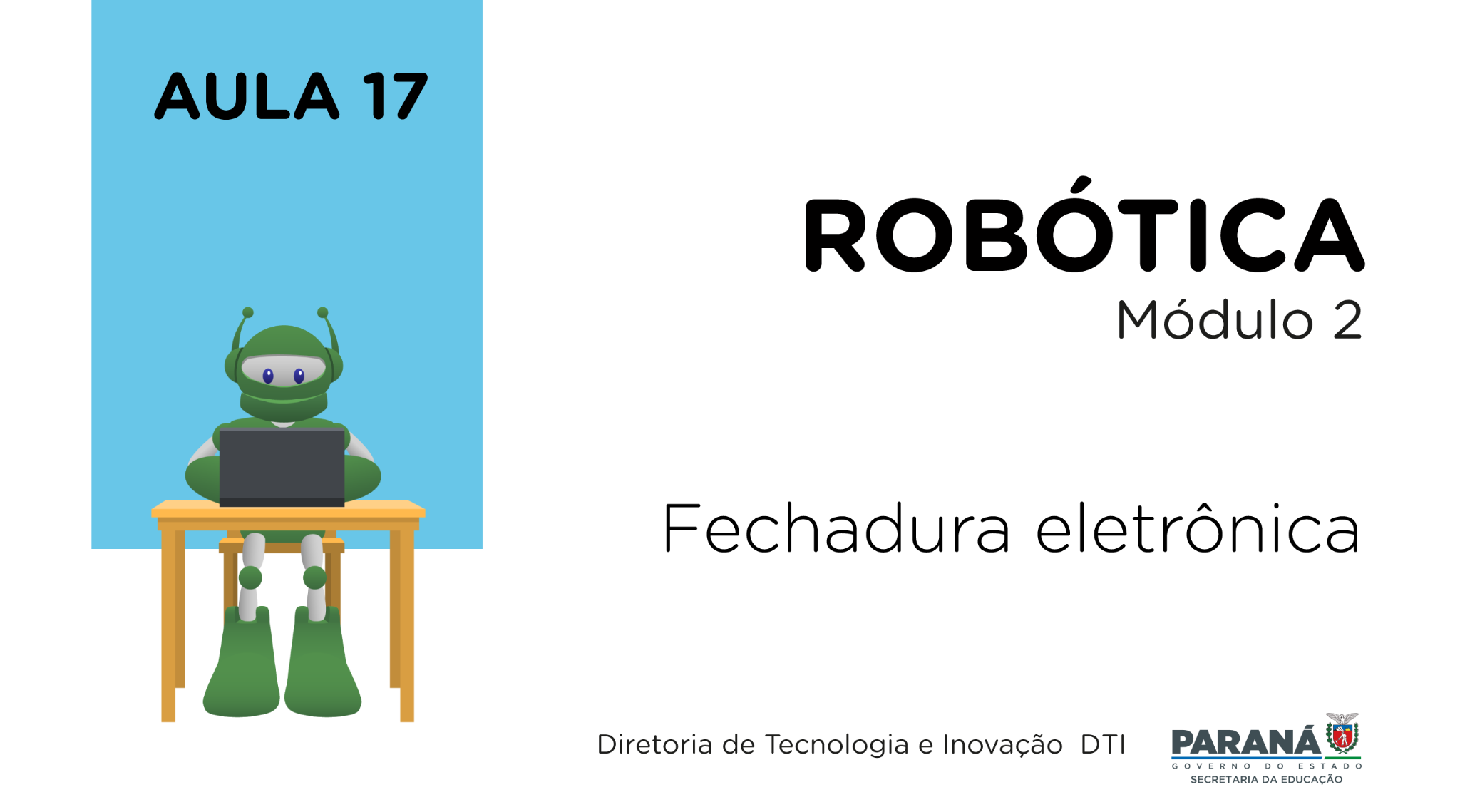 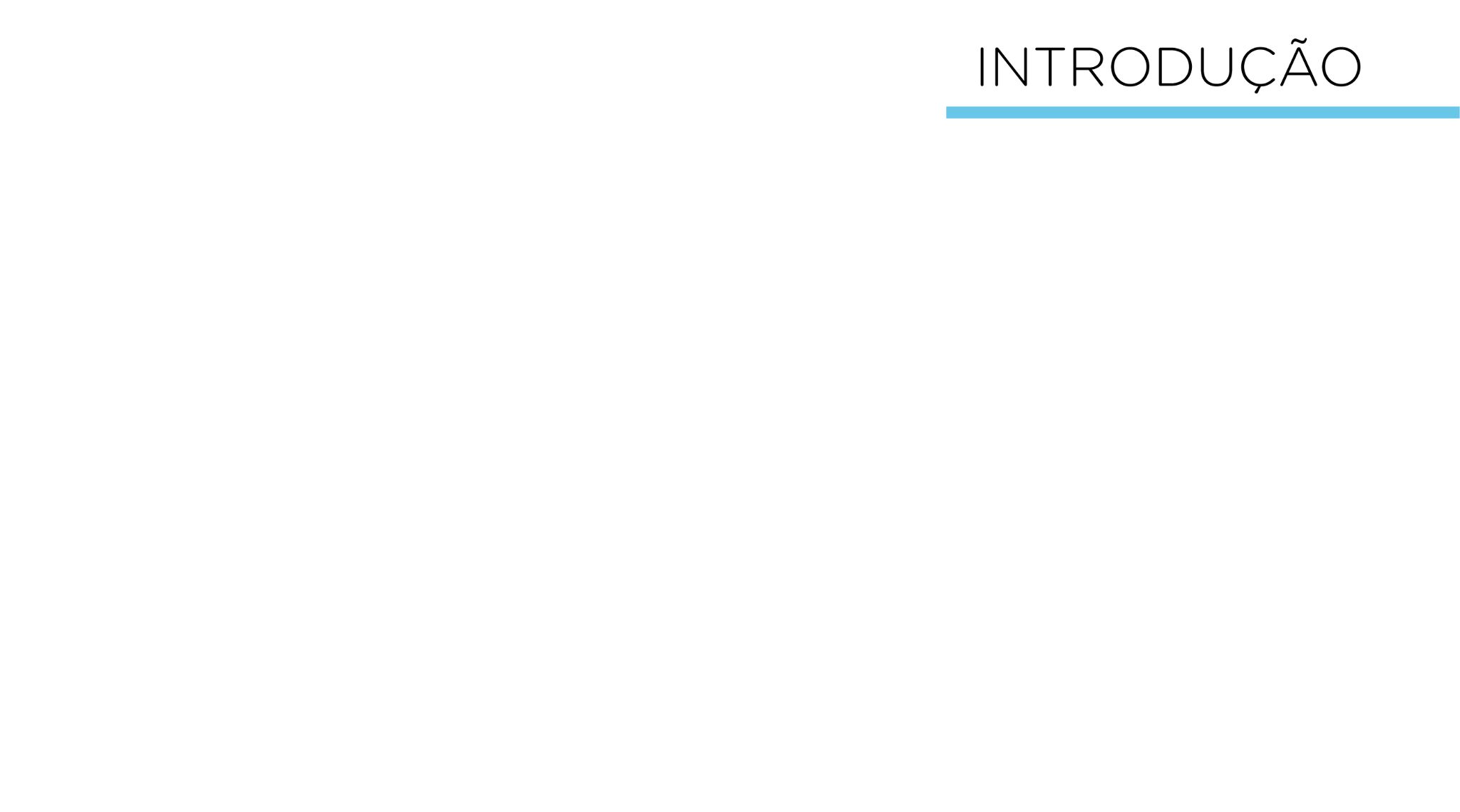 Nesta aula, iremos programar um sistema de segurança utilizando o Arduino Uno R3, o Teclado Matricial de Membrana 16 Teclas e um Servo Motor.
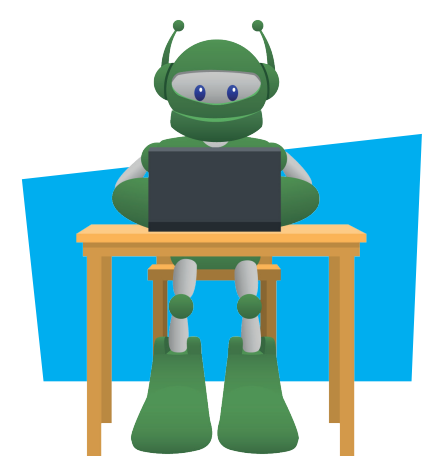 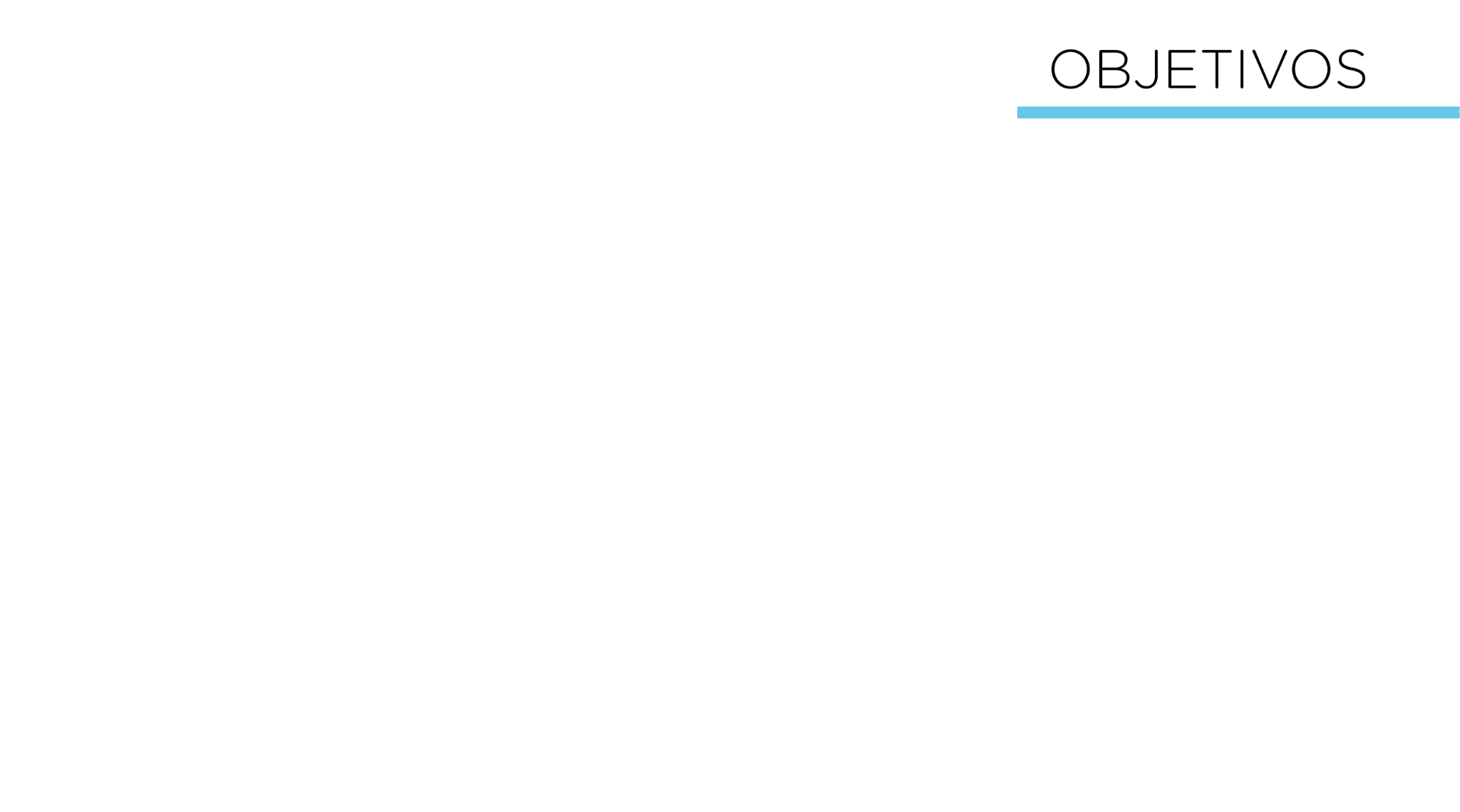 Compreender como funciona um sistema de fechadura eletrônica; 
Aprender a programá-lo, através do Teclado Matricial de Membrana de 16 teclas, o Arduino e um Servo Motor; 
Criar um protótipo de automação de fechadura para um sistema de segurança;
Usar as bibliotecas Keypad.h e Servo.h;
Estimular a criação de novos projetos para aplicações de segurança via fechadura eletrônica.
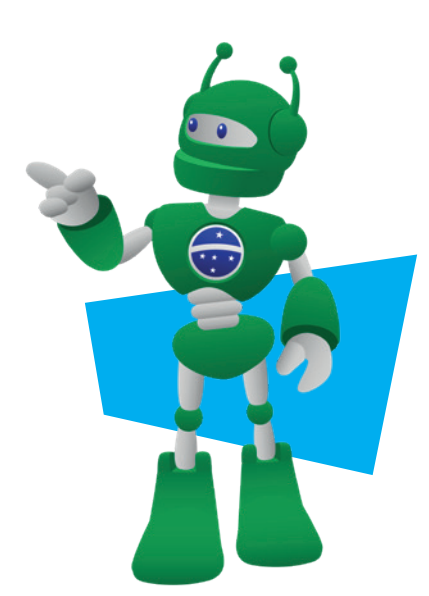 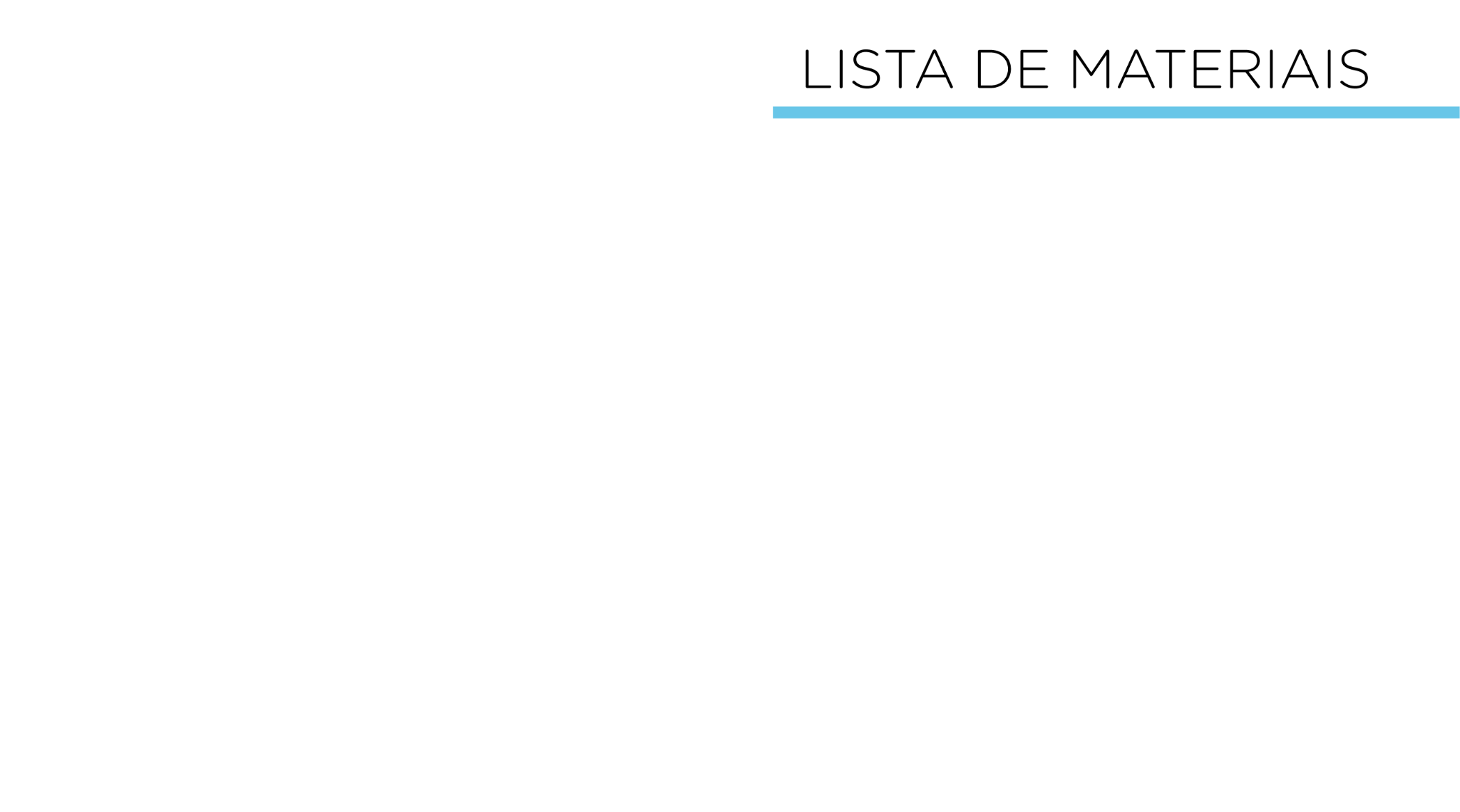 01 Servo Motor;
01 Teclado Matricial de Membrana 16 teclas;
01 Arduino Uno R3;
01 Placa Protoboard; 
01 LED verde 5mm; 
01 LED vermelho 5mm; 
02 Resistores 220 Ohms; 
15 Jumpers Macho-Macho; • 01 Cabo USB;
Notebook; 
Software Arduino IDE.
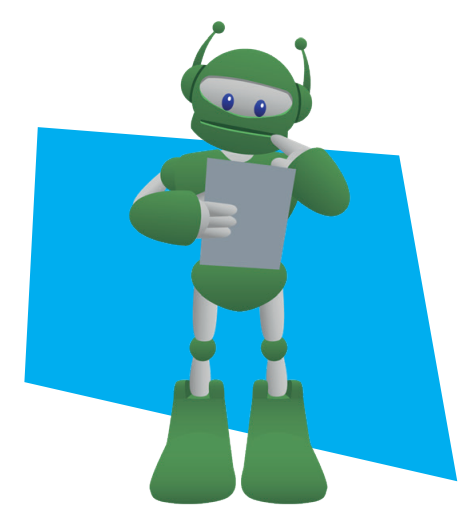 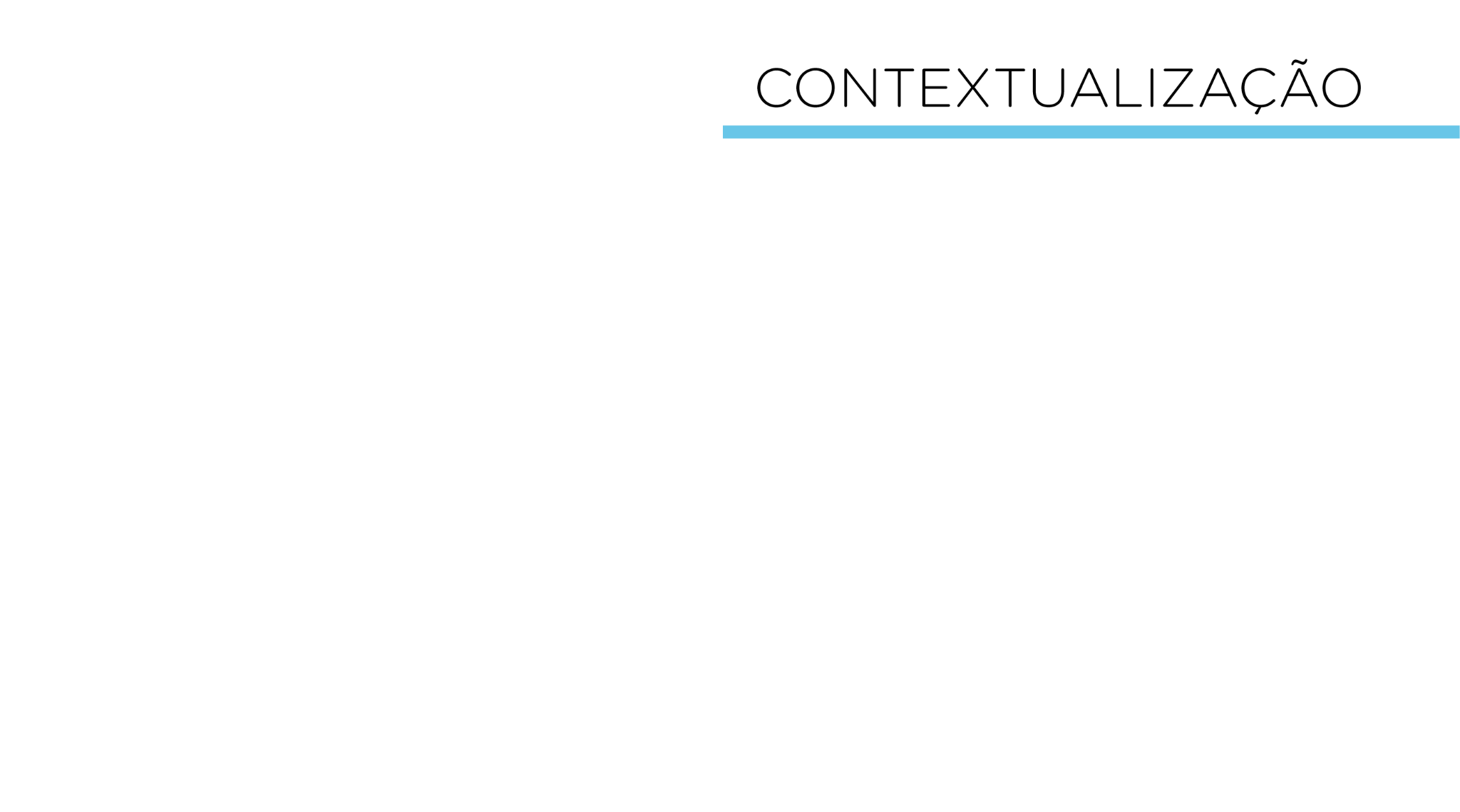 A fechadura de uma casa é um componente de segurança, as fechaduras eletrônicas e digitais facilitam a entrada e saída das pessoas. Alguns modelos, você pode digitar a senha para entrar, outros, passar cartão, alguns casos você simplesmente usa uma digital ou até comando por voz, por meio de aplicativos.
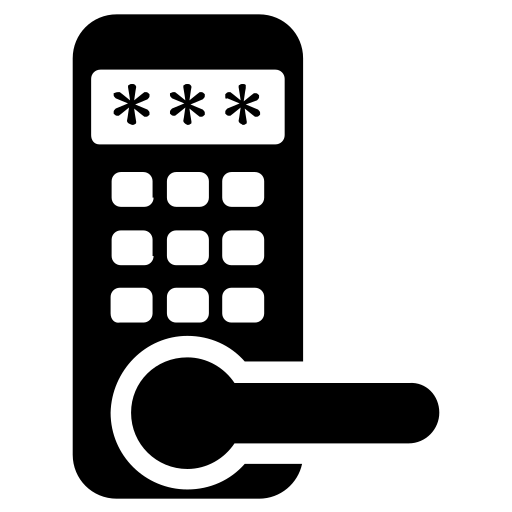 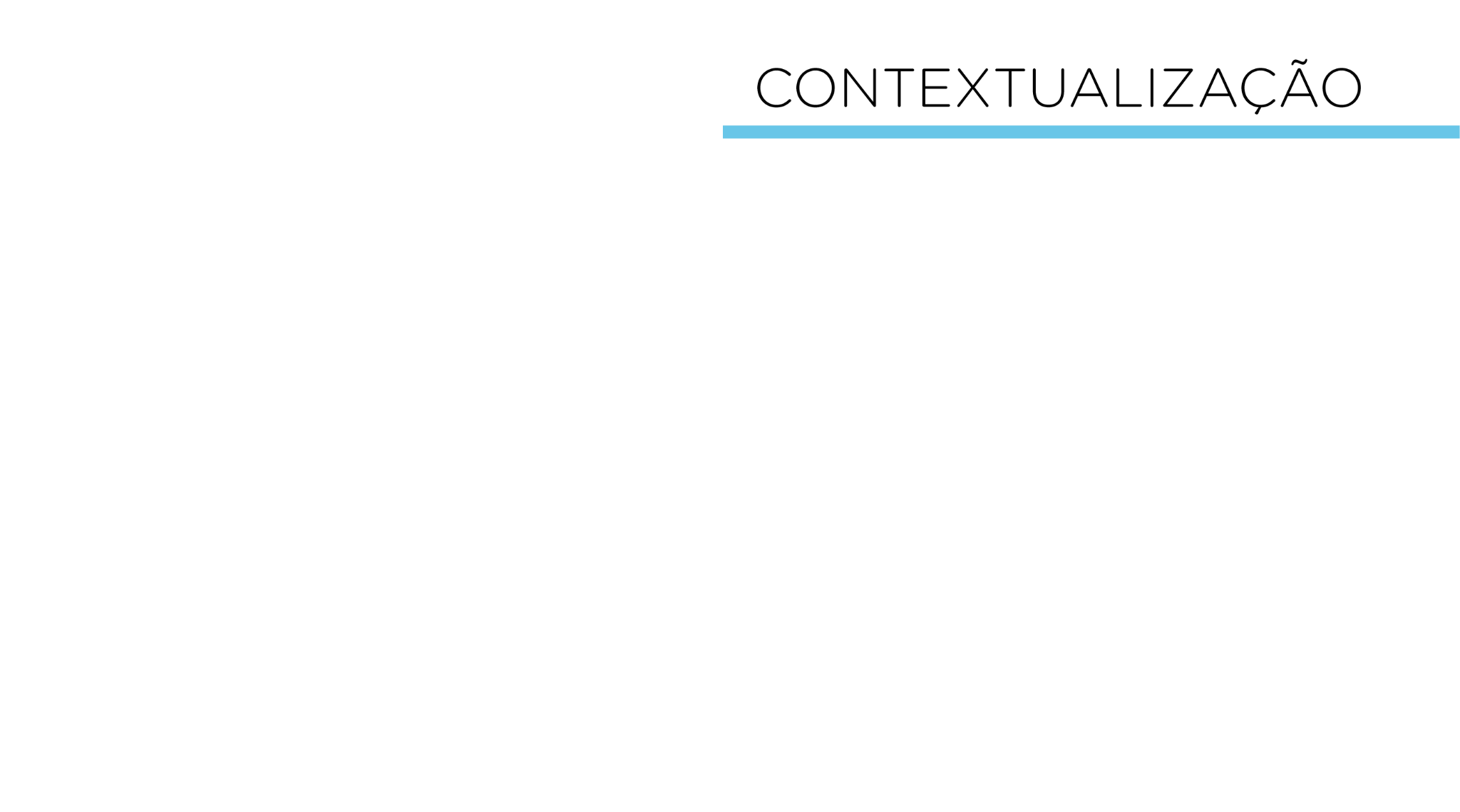 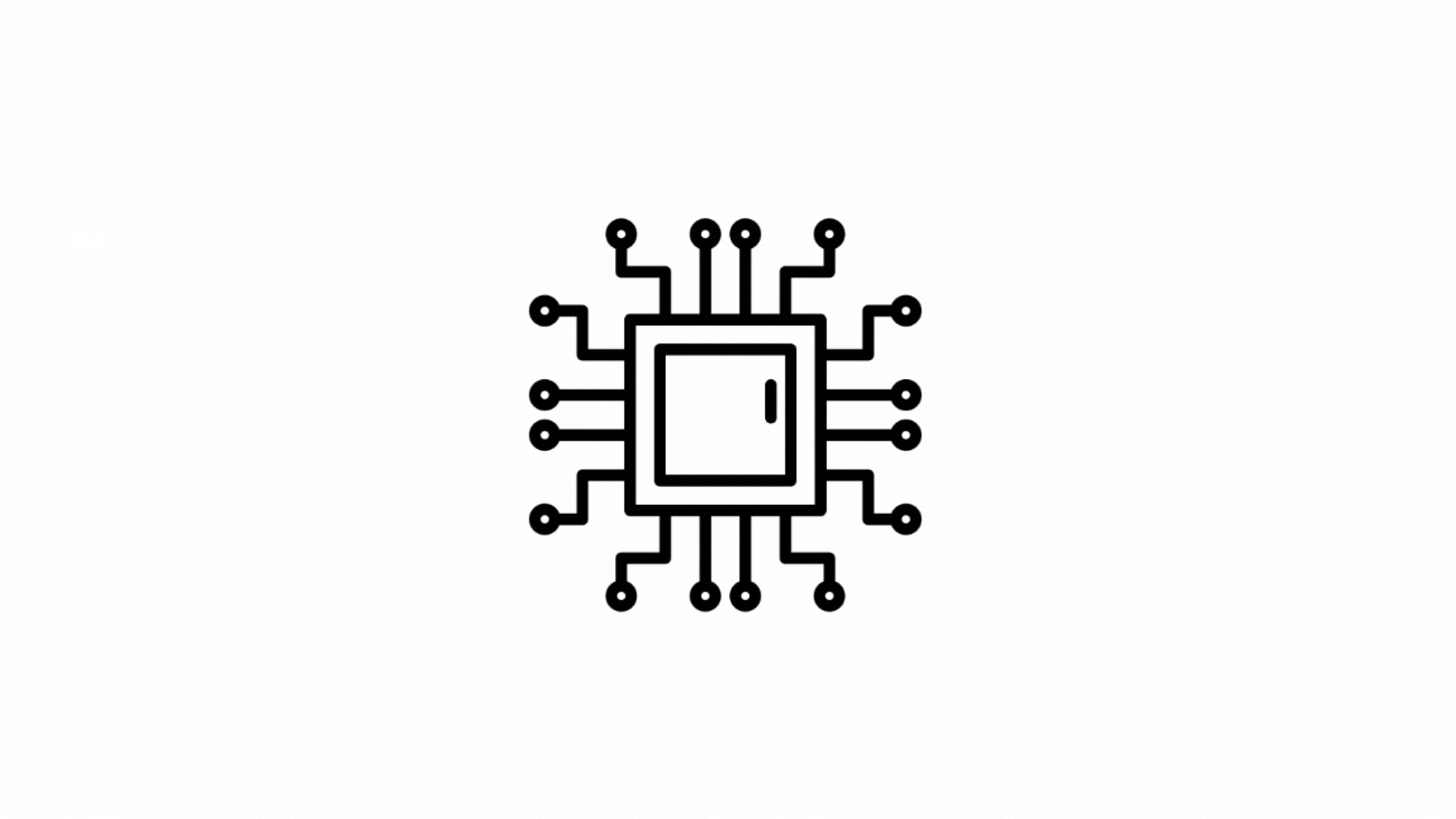 Essas fechaduras têm um sistema de circuitos eletrônicos para trancar e destrancar, um motor elétrico que ao ser acionado obedece ao comando de travar e destravar.
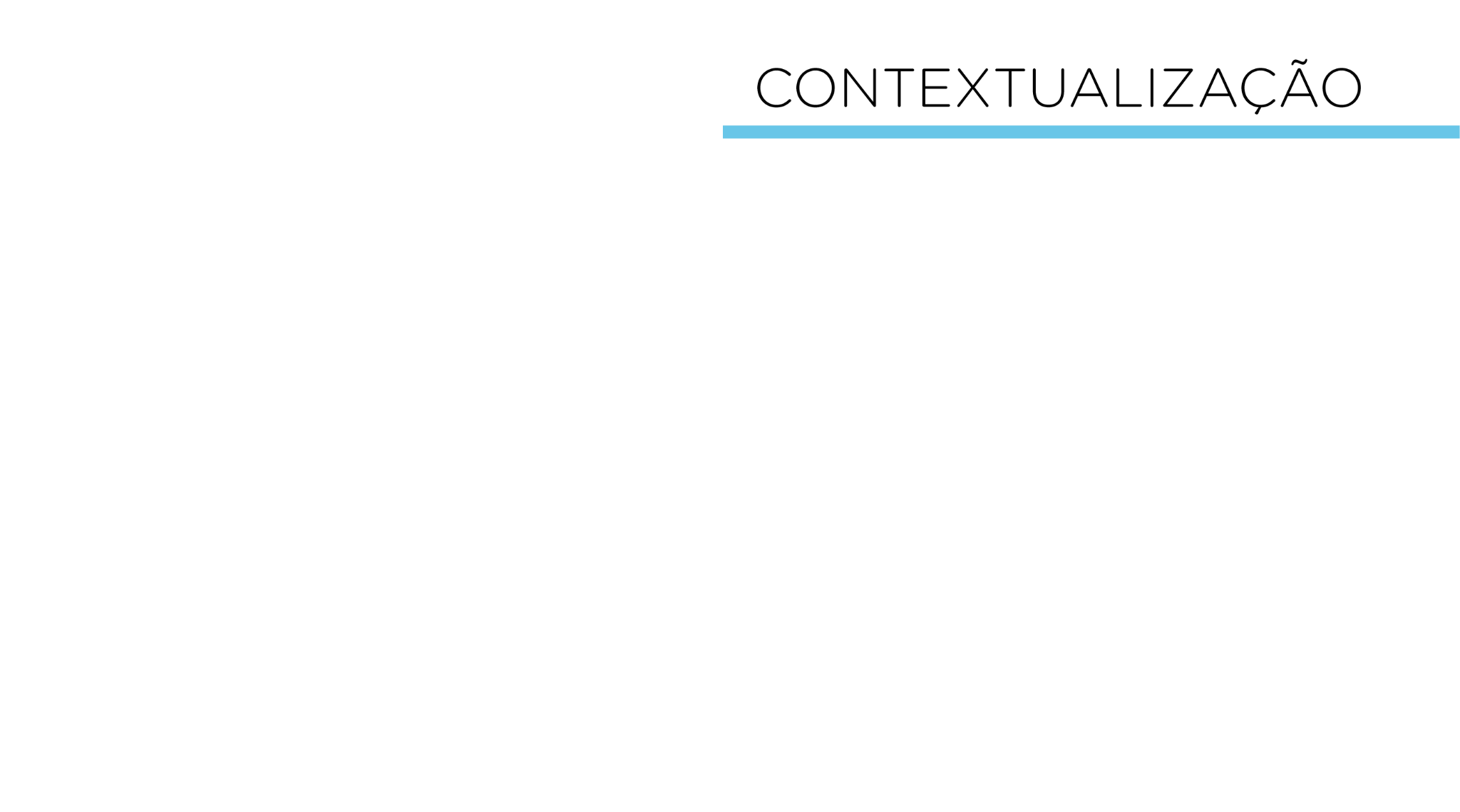 Figura 1 – Teclado Matricial de Membrana 16 Teclas
Em nossa aula, iremos simular, por meio de um protótipo, a mesma situação de travar e destravar a porta, para isso, faremos uso de um Teclado Matricial de Membrana de 16 Teclas.
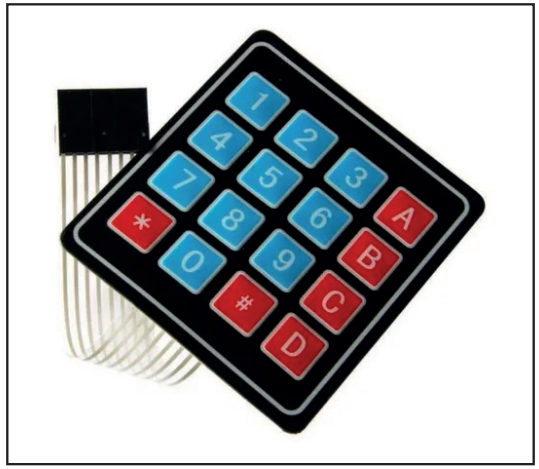 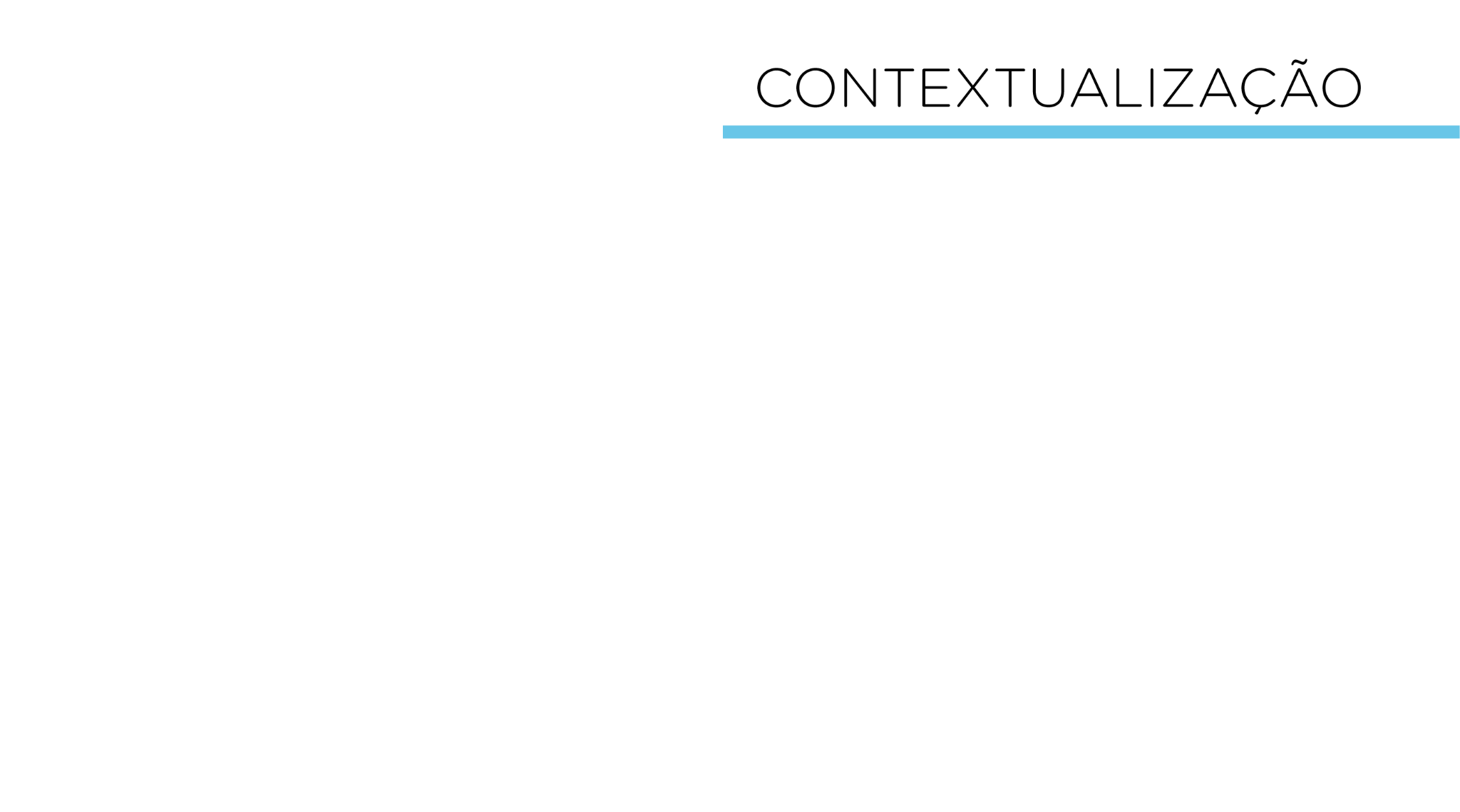 Figura 2 – Modelos de Servos Motores presentes no kit de Robótica
Também utilizaremos o Servo Motor, ele possui movimento rotativo proporcional a um comando para atingir a posição desejada com velocidade monitorada. Ele vai fazer a simulação de abertura ou fechamento da trava da porta. Poderá ser utilizado tanto o modelo de plástico como o de metal.
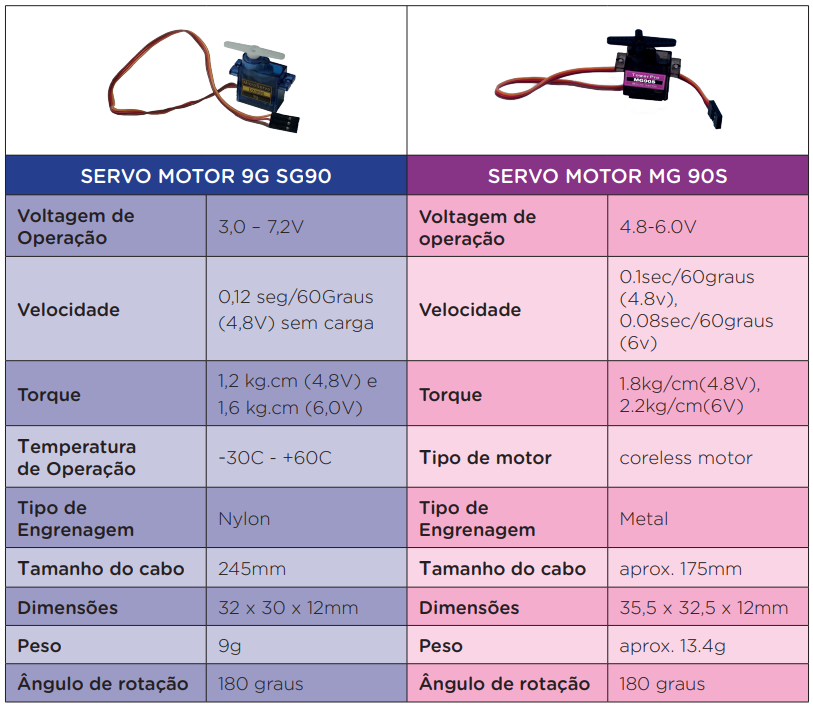 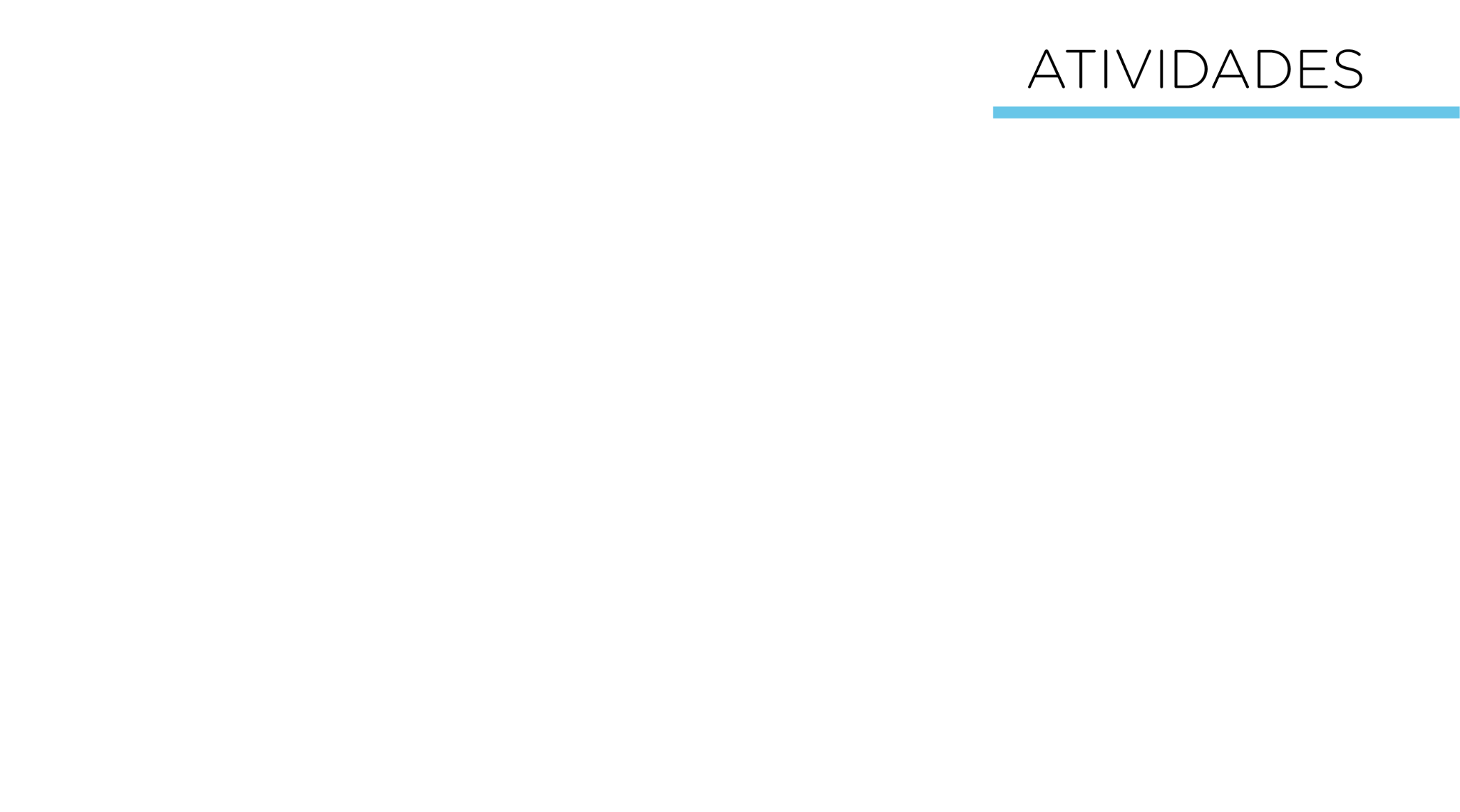 Vamos ao nosso projeto!

Acesse o passo a passo da montagem e da programação na Aula 17 - Fechadura eletrônica, Módulo 2, disponível em: Robótica Educacional.
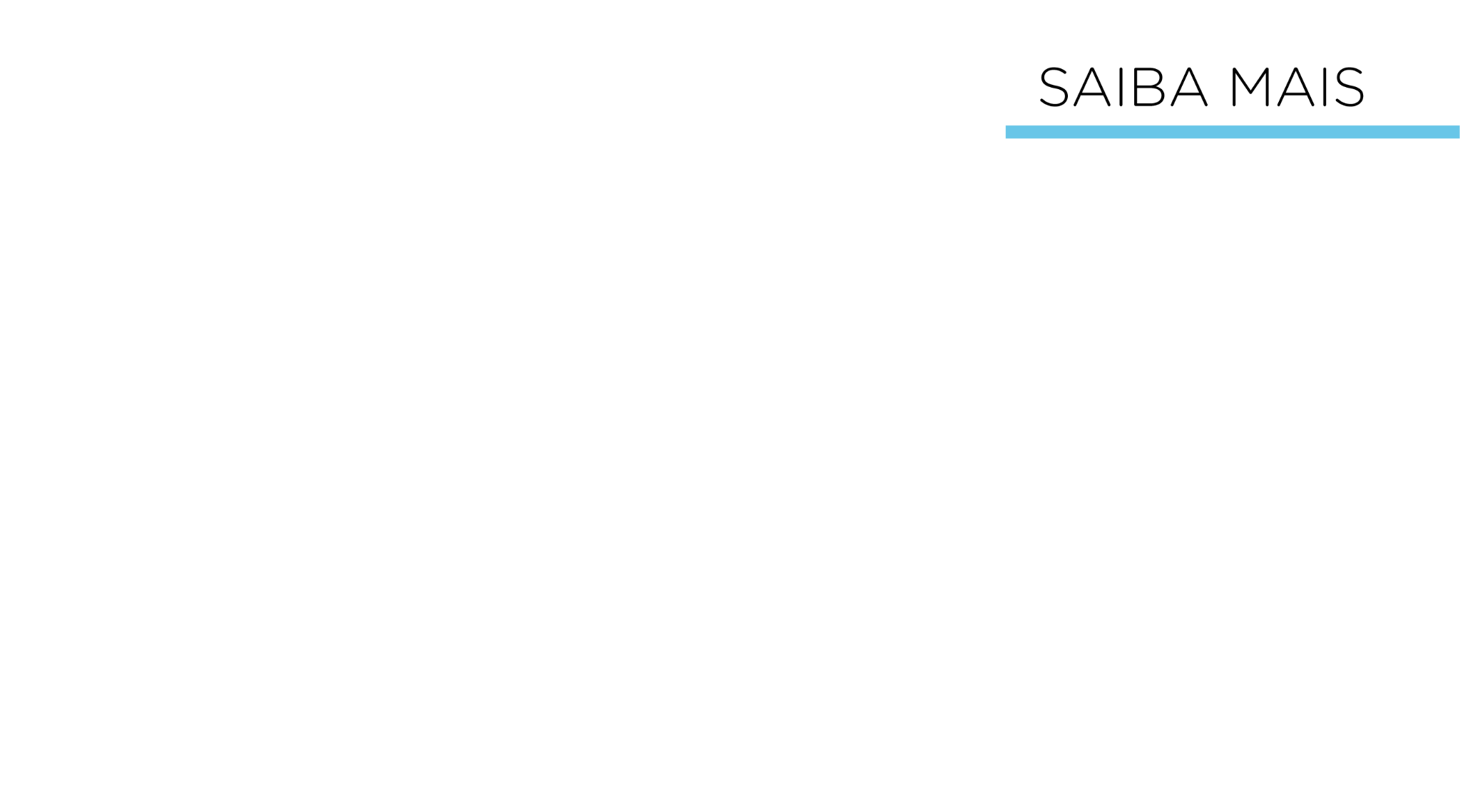 Fazer fechadura que pode ser aberta com senha – Canal Manual do Mundo, vídeo disponível em: https://www.youtube.com/watch?v=V-bYuHMvRpE.
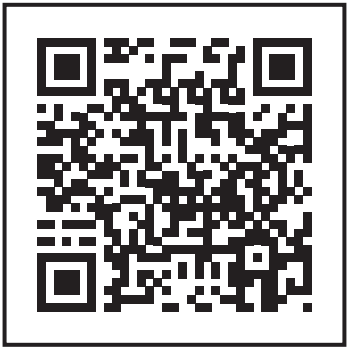 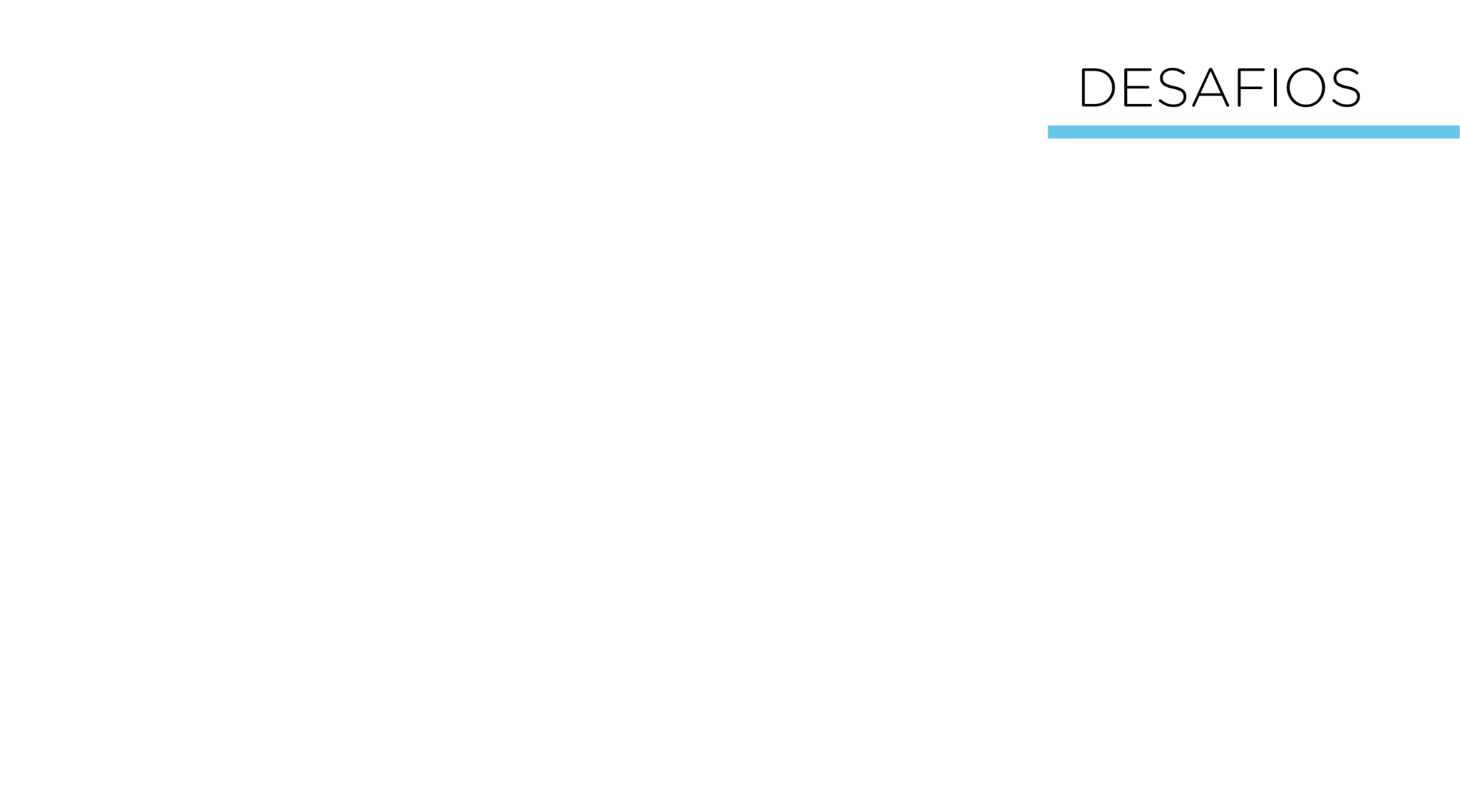 Que tal incrementar este projeto com avisos sonoros? Agregue a este projeto um buzzer, presente no kit de robótica, programe-o para emitir avisos sonoros quando a senha estiver correta ou incorreta.
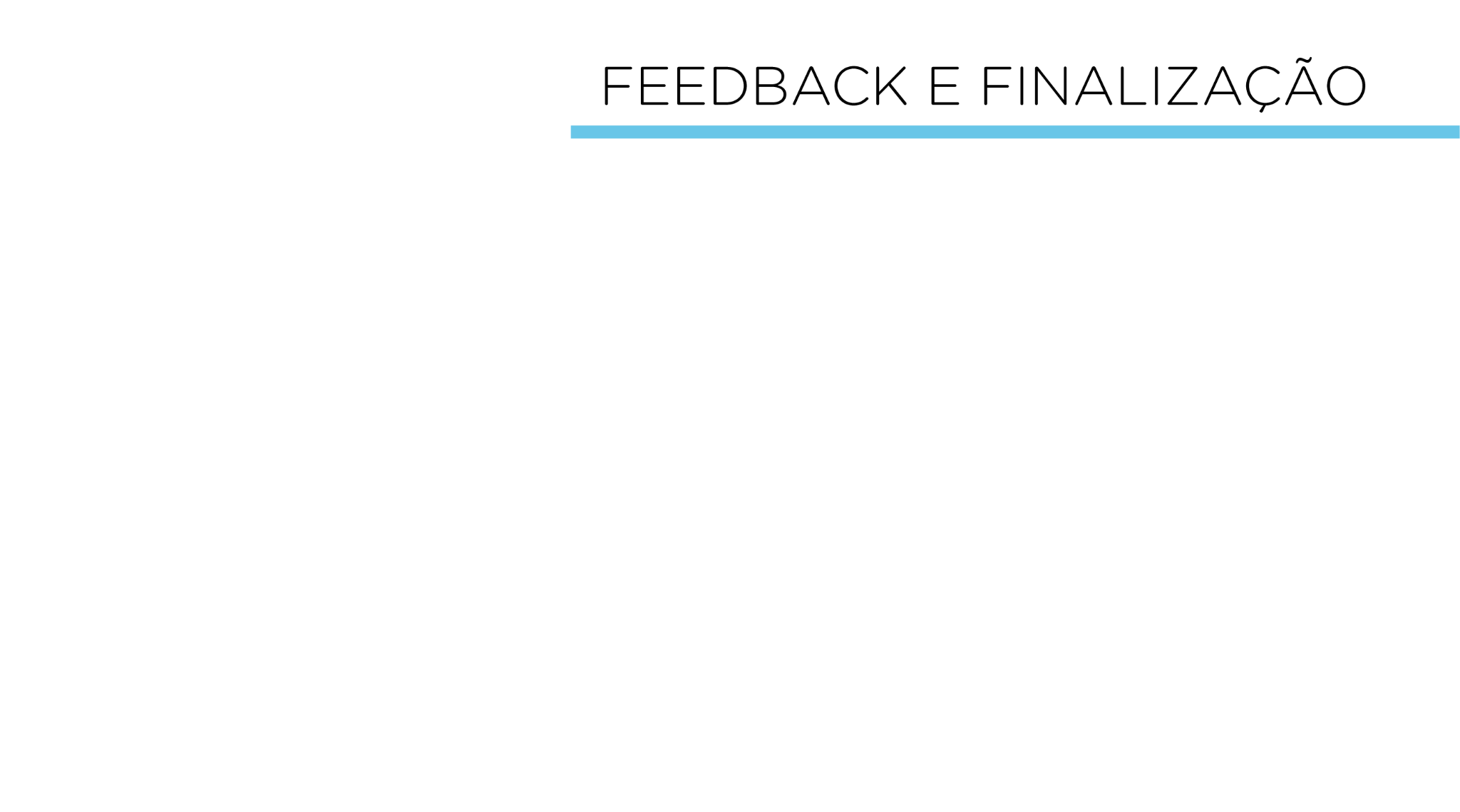 a. Confira, compartilhando seu projeto com os demais colegas, se o objetivo foi alcançado;   
b. Analise seu projeto desenvolvido, de modo a atender aos requisitos para funcionamento da fechadura eletrônica; 
c. Reflita se as seguintes situações ocorreram: 
i. Colaboração e Cooperação: você e os membros de sua equipe interagiram entre si, compartilhando ideias que promoveram a aprendizagem e o desenvolvimento deste projeto? 
ii. Pensamento Crítico e Resolução de Problemas: você conseguiu identificar os problemas, analisar informações e tomar decisões de modo a contribuir para o projeto desenvolvido? 
d. Reúna todos os componentes utilizados nesta aula e os organize novamente, junto aos demais, no kit de robótica.
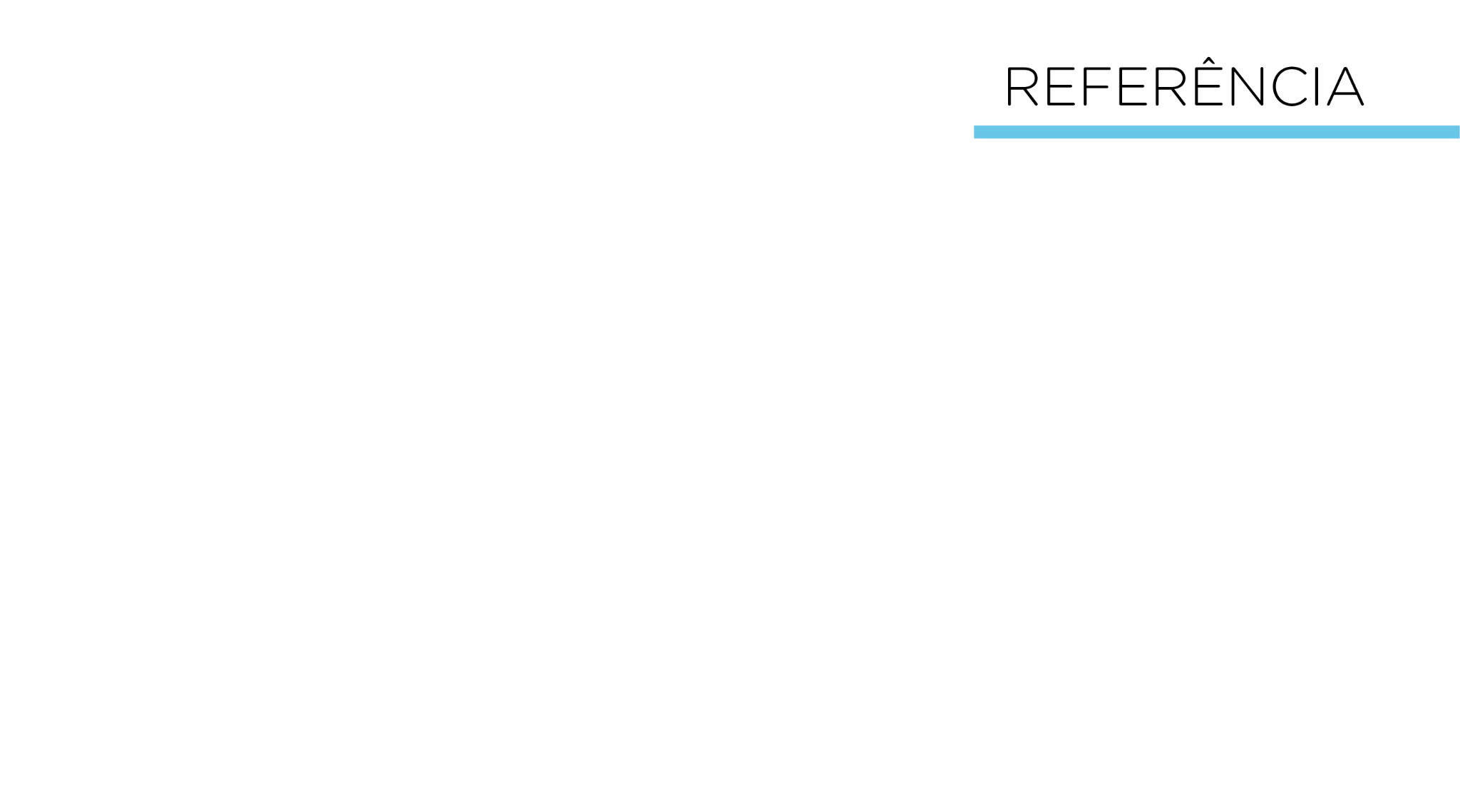 Flaticon. Ícones. Disponível em: https://www.flaticon.com/br/icones. Acesso em: 17 jul. 2023.

PARANÁ. Secretaria Estadual de Educação do Estado do Paraná (SEED/PR). Diretoria de Tecnologias de Informação (DTI). Coordenação de Tecnologias Educacionais. (CTE). Robótica Educacional - Módulo 2. Aula 17 - Fechadura eletrônica. Disponível em: https://aluno.escoladigital.pr.gov.br/robotica/aulas/educacional  Acesso em:  02 mai. 2023.
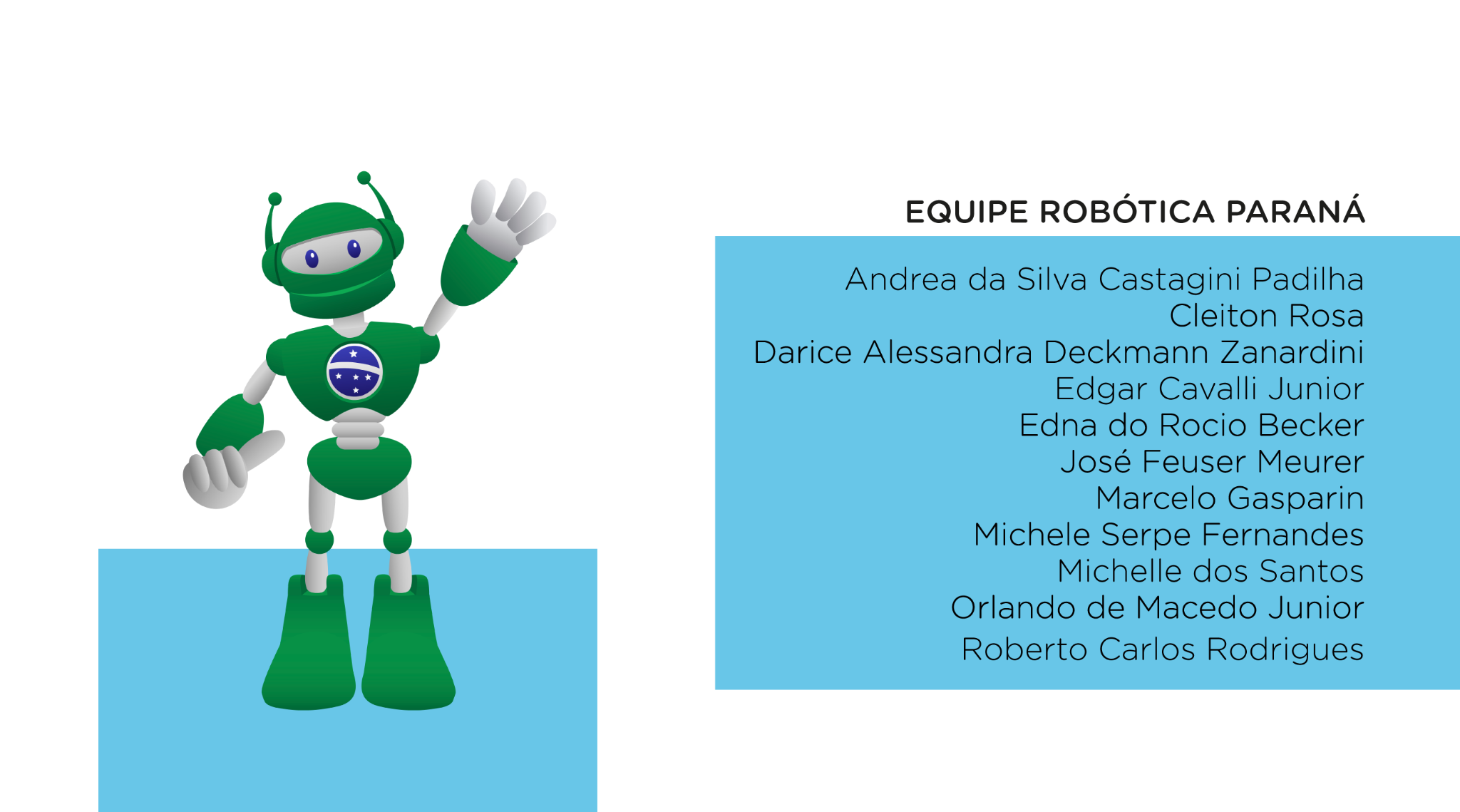